Light and Shadow
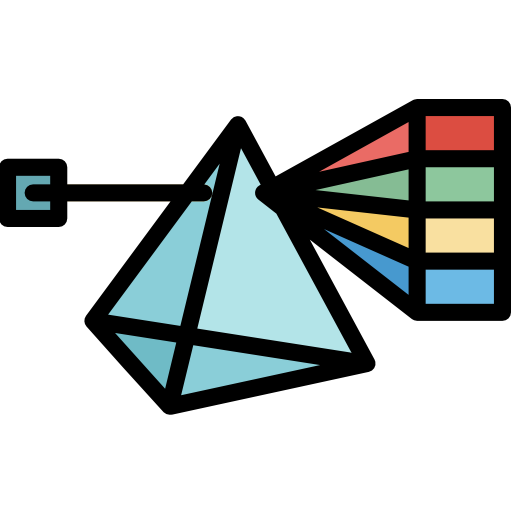 KNOWLEDGE ORGANISER
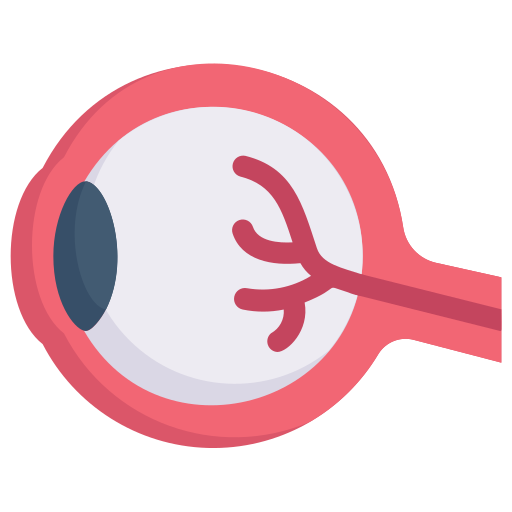 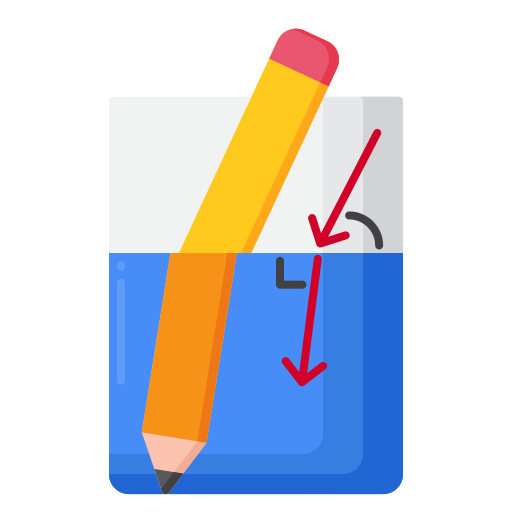 retina
pupil
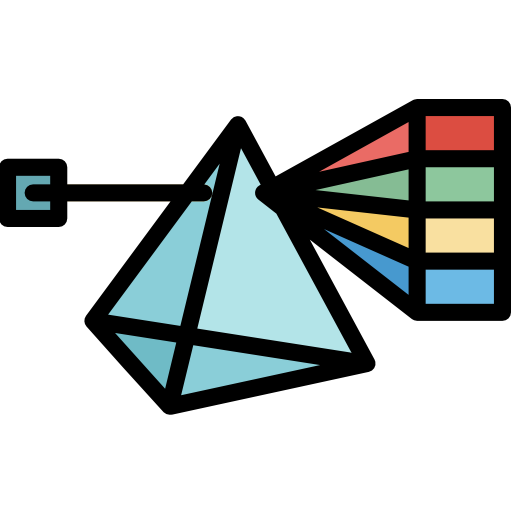 normal line
angle of incidence
angle of reflection
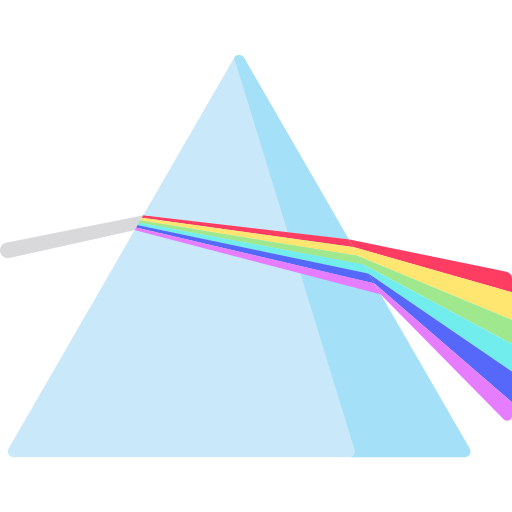 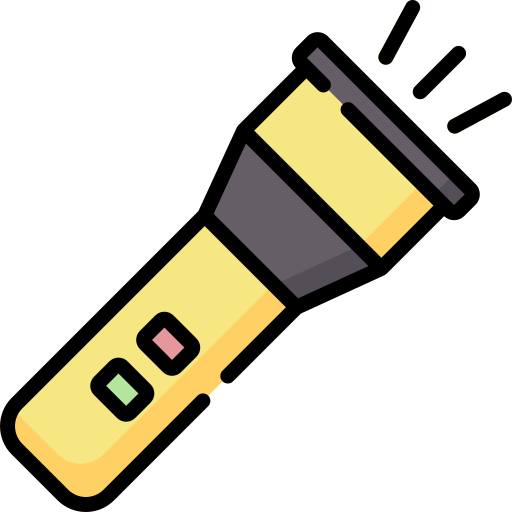 incident ray
reflected ray
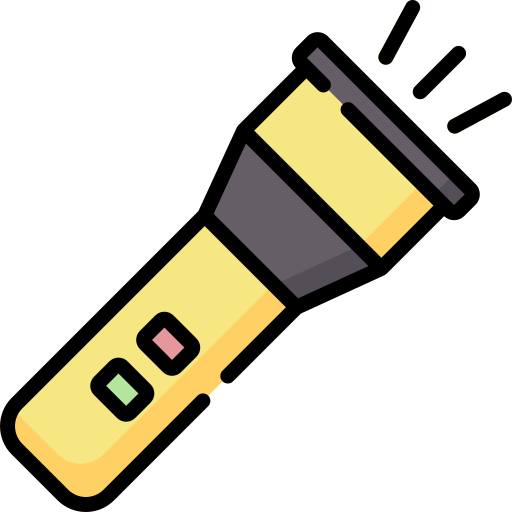 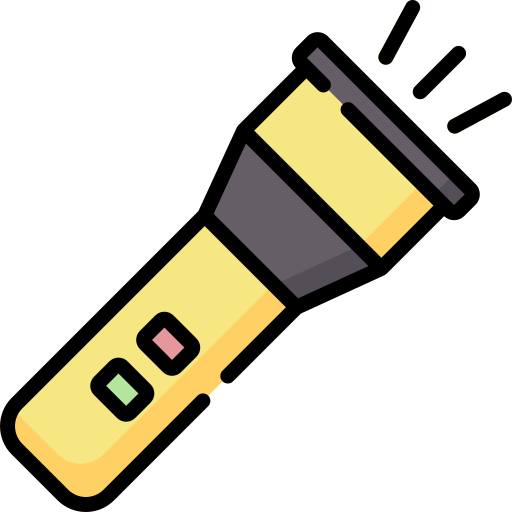 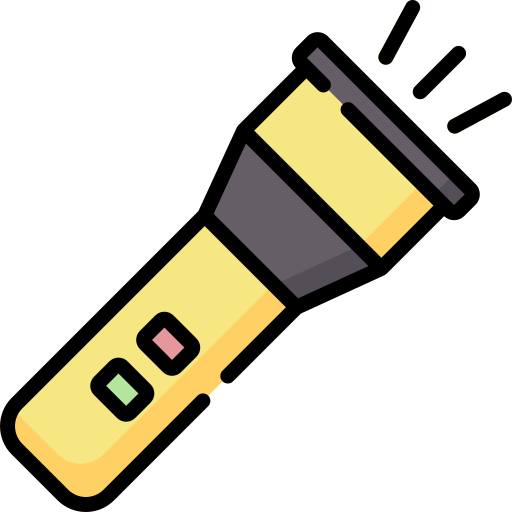 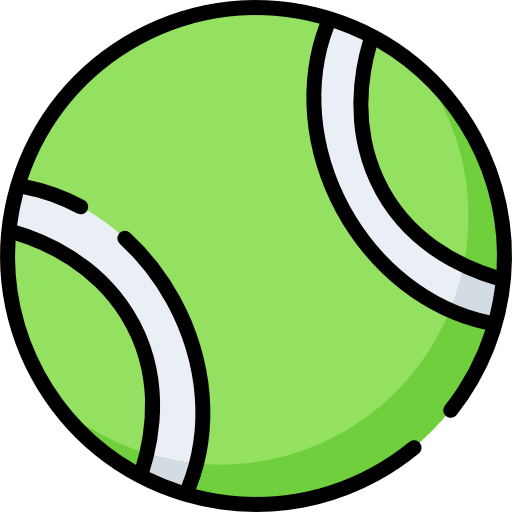 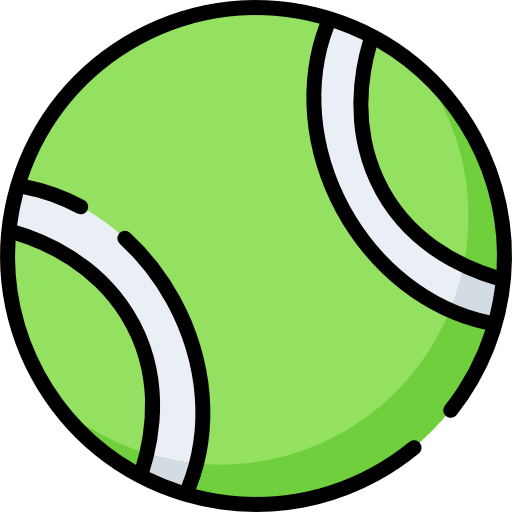 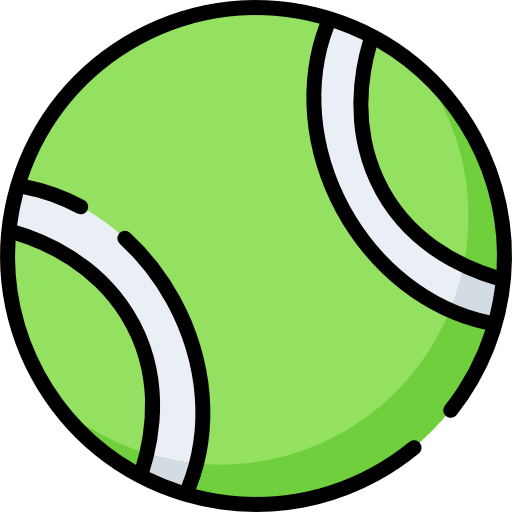 © Vocabulary Ninja Ltd 2021